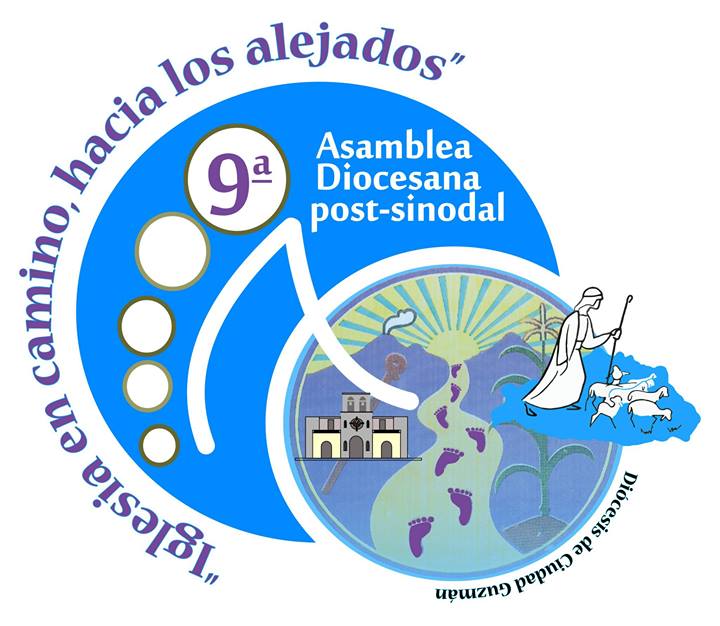 BREVE CRÓNICA EXPOSITIVA
IX ASAMBLEA DIOCESANA POST-SINODAL,
«Iglesia en Camino hacia los alejados».
Diócesis de Ciudad Guzmán, Jalisco.
Benditos son los pies de los que llegan
Para anunciar la paz que el mundo espera,
Apóstoles de Dios que Cristo envía,
Voceros de su voz, grito del Verbo.

De pie en la encrucijada del camino
Del hombre peregrino y de los pueblos,
Es el fuego de Dios el que los lleva
Como Cristos Vivientes a su encuentro…
Oración de Apertura
VER
Cómo los apóstoles, llegamos a platicarle a Jesús «todo lo que habíamos hecho y enseñado». Pero nos encontramos con…

¡LOS GRITOS DE DIOS EN LOS POBRES! En el saludo desde los barrios, ranchos, parroquias y seis vicarias.
LO MÁS GRAVE QUE ESTÁ SUCEDIENDO, SUS CAUSAS Y NUESTRAS RESPUESTAS.
LAS TENDENCIAS DE LA REALIDAD NACIONAL Y REGIONAL (J. Rocha).
NUESTRAS ESTRUCTURAS PASTORALES QUE ANIMAN O FRENAN LA IGLESIA MISIONERA.

Entonces, nos percatamos de que lo que estamos haciendo ¡No es suficiente! En palabras de la Vicaría II: Aun hacemos una…
Pastoral lejos de los alejados
JUZGAR
Al confrontar la realidad con nosotros mismos, con nuestra fe, con los testigos de la fe y la enseñanza de la Iglesia, descubrimos… 

 LAS ENTRAÑAS DE MISERICORDIA QUE TIENE JESÚS (Mc 6,34), AL IGUAL QUE EL PADRE (Lc 1,78), POR LO QUE NO PUEDE QUEDARSE SIN ACTUAR ANTE EL GRITO DE LOS POBRES. 
TRES TESTIMONIOS DE ENTREGA DECIDIDA, GRATUITA, DE LARGO PLAZO, CON FRAGILIDAD HUMANA PERO CONFIADA Y EFICAZ (Calixto, Petra y Obdulia).
 TRES ASPECTOS A REVISAR DE NUESTRA PRACTICA ECLESIAL CON «LA ALEGRÍA DEL EVANGELIO» DEL PAPA FRANCISCO: LA OPCIÓN Y RESPUESTA ANTE EL GRITO DE LOS POBRES, LAS ESTRUCTURAS PARA UNA IGLESIA DE SALIDA, Y LA MISTICA PARA LA MISIÓN.

Esto nos lleva a cuestionar nuestros miedos, prohibiciones, pretextos y justificaciones con los que querríamos «desentendernos o desembarazarnos» del «Grito de Dios en los pobres». ¡Si a pesar de mi situación yo he podido realizarlo!, nos dijo Obdulia…
¿Tú no puedes hacer nada?
ACTUAR 1
Entonces admitimos “el ineludible imperativo de actuar”, escuchando y resolviendo las necesidades y gritos de los pobres. Sobre todo…

EN LA VIDA COTIDIANA, EL ENTORNO INMEDIATO Y EN LA BASE: Comunidades de base o nuevo nivel de Iglesia.
 EN LA RAÍZ, ESTRUCTURA Y SISTEMA ECONÓMICO-SOCIAL. DE MANERA AMPLIA, TRANSVERSAL, ECLESIAL Y ECUMÉNICA: Como parroquia, vicaria, diócesis, región, país y mundo entero.
 SIN SER ASISTENCIAL, SINO DE MANERA ORGANIZADA, AUTOGESTIVA, LIBRE, SOLIDARIA, JUSTA Y EFECTIVA (Mc 6, 37-44).
 CONVIRTIÉNDONOS EN PUEBLO Y CONSTRUYENDO UN AMPLIO PUEBLO DE PAZ, JUSTICIA Y FRATERNIDAD (Evangelii Gaudium 220-221).

En el seguimiento de Jesucristo que nos alienta diciendo “Mi Padre trabaja siempre, a pesar de las prohibiciones humanas, por eso yo también trabajo” (Jn 5,17). Guardando en la memoria que seremos juzgados o salvados por lo que “hacemos” ante el grito de los pobres y no por las verdades que confesemos (Mt 25). Y esto mismo nos hará vivir dichosos (Lc 6, 20ss), mediante una fe «bien viva» (Sant 2,14ss).
¡Denles ustedes de comer!
ACTUAR 2
Con el compromiso de promover que nuestra Diócesis sea Una Iglesia de Salida, con Rostro Laical, que Vaya a las Periferias y que Tenga en su Corazón a los Pobres, vimos que tendríamos que cambiar…

ACTITUDES, como el miedo, conformismo y dependencia; individualismo,  comodidad y apatía; revanchismo entre agentes y medallismo.
 PROMOVER ACCIONES, como resolver de manera comunitaria, organizada e inmediata las necesidades de la vida cotidiana y vecinal; organizaciones alternativas; campañas contra la violencia, promoción de los jóvenes y economía solidaria; de la catequesis sacramentalista a la de Iniciación Cristiana y la Iglesia en la Base.
 CAMBIAR O PROMOVER ESTRUCTURAS con  dinámicos Equipos, Consejos y Asambleas; recreando la parroquia como comunidad de comunidades, las vicarias con sus zonas, la diócesis y toma de decisiones, el seminario con jóvenes de iniciativa, el PROCALA para alentar la formación integral, misionera y de base.

En el marco del 4° Plan Diocesano de Pastoral, con sus prioridades (núm. 115ss). Como dijo el P. Urteaga, con la armonía y sinfonía –unidad en la diferencia- de…
¡Una Iglesia Orquesta!
Queremos comunicarles que en este encuentro fraterno el Espíritu Santo nos ha invitado a escuchar los clamores de nuestro pueblo, y en ellos descubrir los gritos de Dios que nos pide que los escuchemos y aceptemos la invitación a la Misión de comunicar el gozo del Evangelio, y a ser una Iglesia en salida hacia los alejados: los pobres, los jóvenes, los migrantes, los desempleados…
Regresamos a nuestras comunidades conscientes de que fuimos convocados por el Espíritu de Dios, que siempre está presente en el nacimiento de una cosa nueva, como estuvo en el momento de la Creación y en Pentecostés que nos impulsa a ver el futuro con los ojos de Dios llenos de esperanza y de actitud de renovación personal y comunitaria…
Mensaje final